History maker   .   Generational curse breaker   .   Author   .   Wife   .   Mother
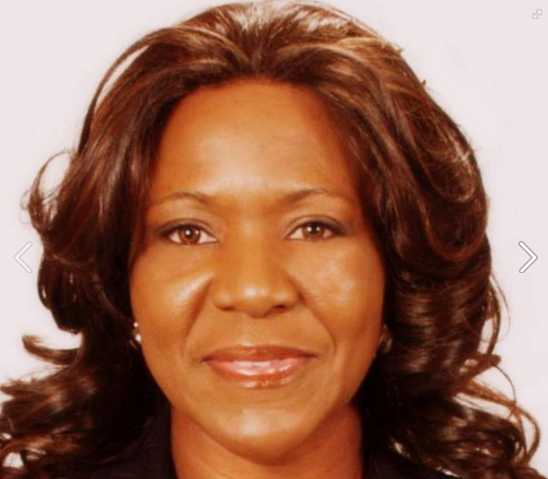 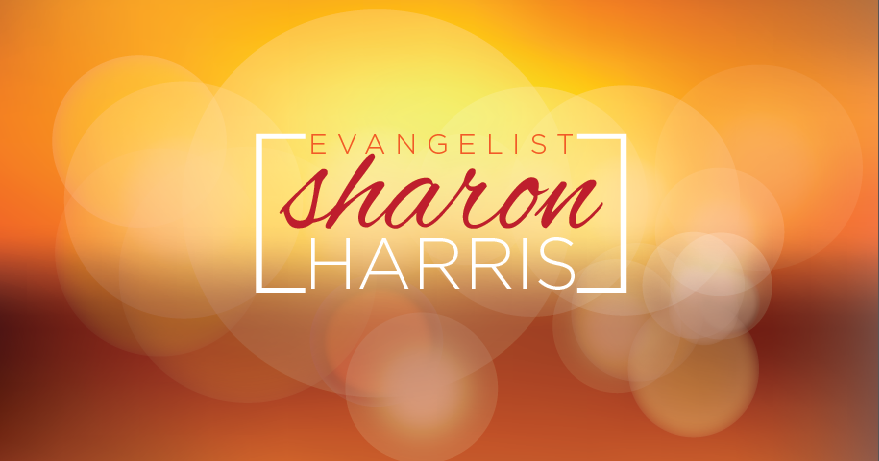 Hope Alive World Outreach Ministries		          www.exposingthepain.com
When: 	Friday, October 30 at 6:30 pm
					Saturday, October 31 at 6:30 pm 
					Sunday, November 1 at 11 am

			Where:         28000 New Market Rd, Farmington Hills, MI 48334
MARANATHA EVANGELISTIC MINISTRIES
					28000 New Market Rd, Farmington Hills, MI 48334